Youth Business alliance
Craig heiting, SVP deluxe entertainment
November 2017
Agenda:
Background
Career path
Deluxe Entertainment
Keys to Success
Q&A
Background
Born and raised in Milwaukee, WI
Public school, blue collar
First in family to attend college
Marquette University (B.A. in Journalism/Film)
Moved to Los Angeles (dream since childhood) 
Married father of four (2 boys and 2 girls now in their 20’s)
Current Position
SVP Business Development Deluxe Entertainment
  Volunteer Work
US Paralympic Ski Team
Musical Director at St. Jude
[Speaker Notes: Born and raised in Milwaukee, WI.  Grew up in the 70’s.  Never thought of going to college.]
CAREER PATH
Milwaukee Journal reporter
Time Warner 
Programming
Marketing
Operations
BigBand Networks (start-up, 6th employee) – Ops then sales
Created Switched Digital Broadcast technology
Wave Broadband  - President
BigBand Networks – VP Worldwide Business
Deluxe Entertainment
[Speaker Notes: Born and raised in Milwaukee, WI.  Grew up in the 70’s.  Never thought of going to college.]
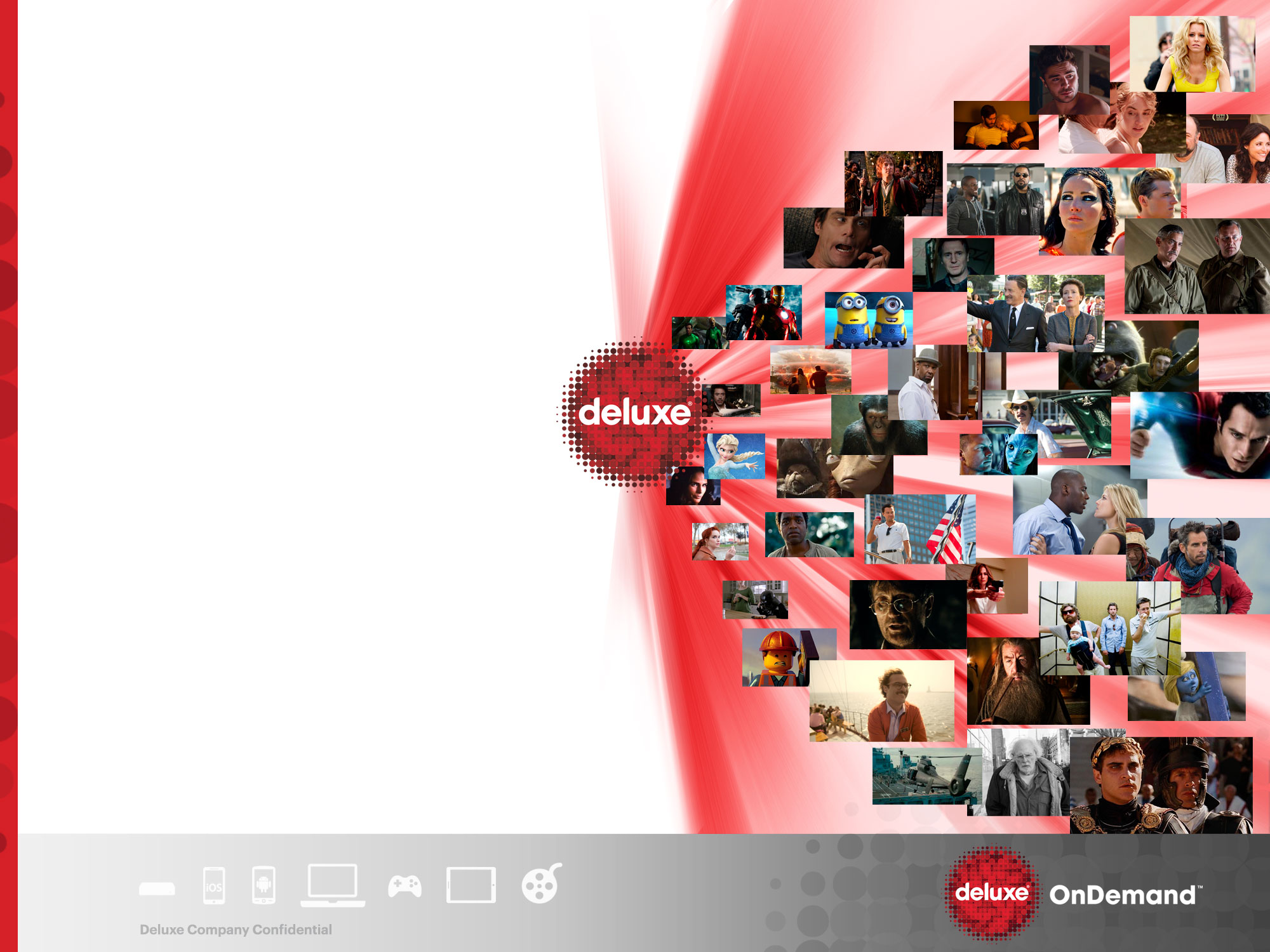 “Color by Deluxe”
For over100 years and running, Deluxe  is recognized for the highest quality of service -- from capture to editing, processing and distribution -- for every form of entertainment

Trusted partner to every major studio
Worldwide relationships with every 200+ content providers
Post-production for six of the past seven Oscar best-picture winners
Finished over 50% of Super Bowl spots 
Largest supply of master source files 
Handle, manage and distribute millions of minutes of content each week.
Infrastructure and scale
Deluxe. 
The Ecosystem of Media & Technology.
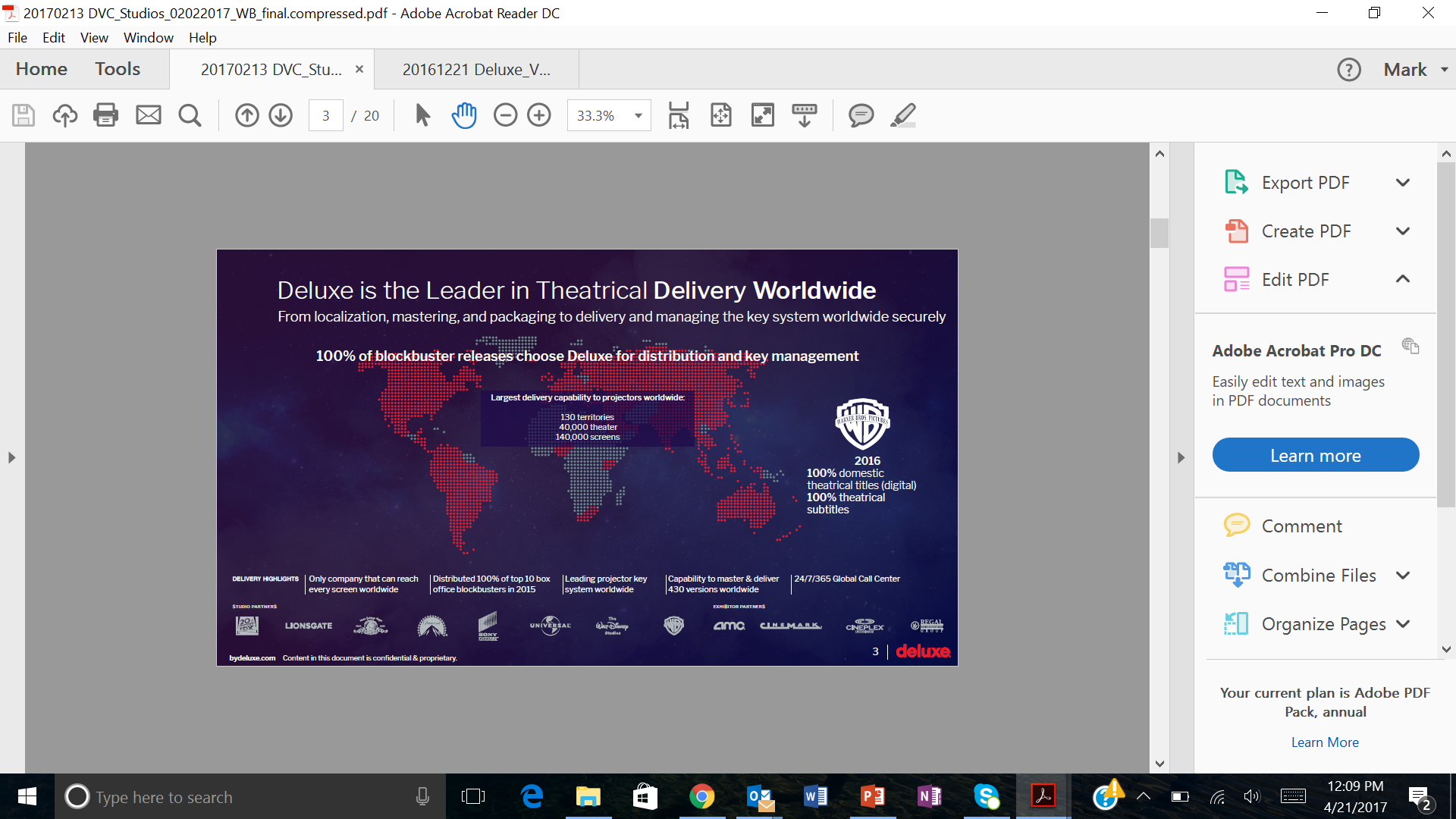 [Speaker Notes: ----- Meeting Notes (4/24/17 20:22) -----
(following introductions)  Thank you for having us here today.  I'd like to start our meeting by telling you a little bit about Deluxe.  
----- Meeting Notes (4/24/17 20:24) -----
Deluxe is the worldwide leader in theatrical delivery.   There is not a single blockbuster release that isn't distributed by Deluxe.  
----- Meeting Notes (4/24/17 20:33) -----
Every major studio, including NBC/Universal, utilizes Deluxe services for everything from localization to mastering to processing to delivery.  Deluxe is a solid, reputable trusted content partner with over $1B in revenues annually.]
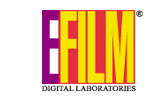 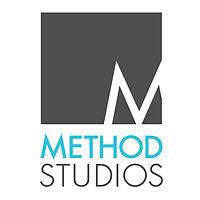 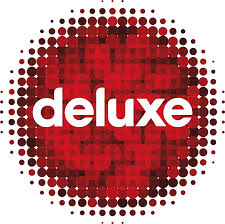 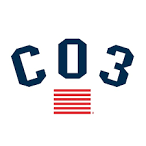 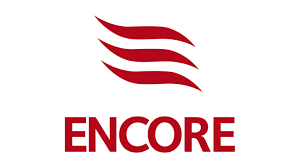 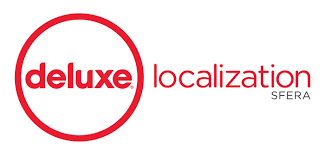 [Speaker Notes: ----- Meeting Notes (4/24/17 20:34) -----
In recent years, Deluxe has evolved into becoming the leader for in home delivery as well.  
----- Meeting Notes (4/24/17 20:36) -----
With over 92 MVPD partners worldwide, Deluxe reaches 68% of homes with some form of content delivery.]
KEYS TO SUCCESS - Build your brand
Public persona
  Business persona
  Internal Persona
  Community Persona
Public persona
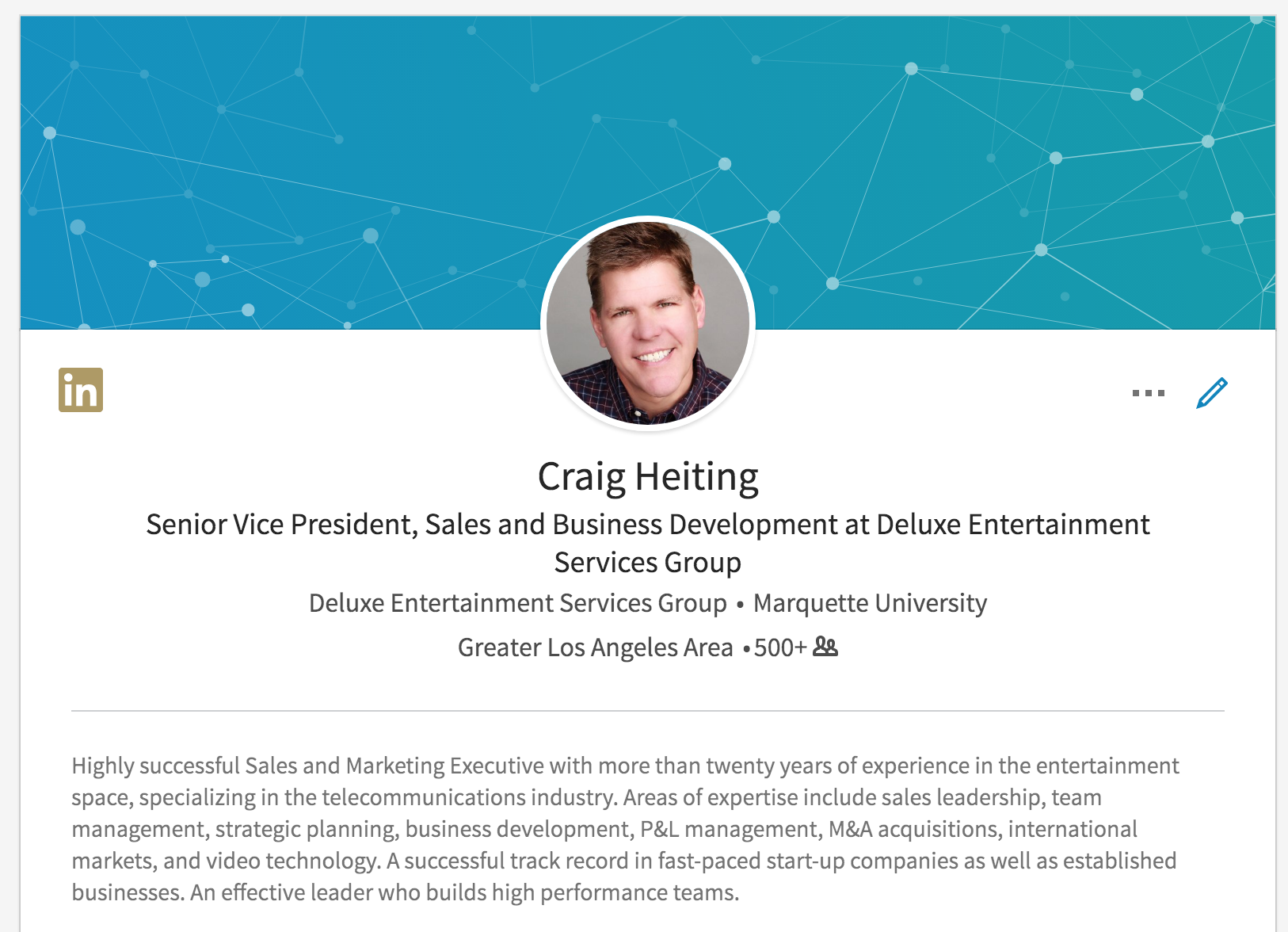 What you want the world to see…
Public Persona: Be aware of the brand you are building
LinkedIn, not just for your parents
 Keep it updated
 Share articles of interest
 Add every contact right away
 Facebook, Snapchat, etc.
 Be careful of what you permanently present to the world!
 Personal and professional resume
  Use proper grammar 
Strictly Speaking by Edwin Newman ($3.79 at Thriftbooks.com)
Business persona: Do’s and don’ts
Don’t be a flake, follow through
 Answer every email and call promptly
 Don’t burn bridges
 Accept help (and seek it if you need it)
 Treat everyone with respect
 Always do your best work
Internal persona: Do something you enjoy!
Figure out what makes you happy and put your happiness first!

“If you find something you love to do, you will never have to work a day in your life!”
[Speaker Notes: If you don’t know exactly what that is, don’t worry.  Just make sure that if you find yourself in a job or a situation that doesn’t feel right, the longer you stay with it, the more you will feel trapped.  I never thought I would be working in the film distribution business. I thought I would be an actor or the host of the Tonight Show.  You don’t the job’t feel like this is possible today, but life is indeed short.  You may not get the exact job you are dreaming of, but if you stay within the areas you enjoy, you will find happiness.]
Internal Persona:  Make it happen
Don’t wait for good things to happen to you
When you hear “no”, find out why and look for ways to get to “yes”
Look for wins, don’t focus on losses
Internal persona:  Be able to look at yourself in the mirror
Don’t get even, make yourself better
Win, but not at the cost of others
Practice what kind of person you really want to be
Earn respect by treating others with respect
Provide excellent service to everyone who relies on you
Always be professional
[Speaker Notes: If you feel badly about yourself at the end of the day, I guarantee you will not be successful.  No matter how you feel about politics, I’m sure almost everyone would agree that our current president does not adhere to these guidelines.  I would submit that his presidency is not very successful at the moment because of this.  You could say that he made billions of dollars doing the opposite of this list, but like all of us, he wants to be admired and respected and his billions haven’t bought him true happiness.  Money does not necessarily equal success!]
Community persona: Give back!
Volunteer
 Your rewards will span in all areas of your life
 Networking opportunities
 Create a well-rounded you!
  Be a Good Citizen
[Speaker Notes: Find something you are passionate about an help others through that passion.]
Q&A
[Speaker Notes: Find something you are passionate about an help others through that passion.]